Добрый день!

Рекомендации по работе с презентацией.

Заканчиваем тему: Факторы возникновения менеджмента
Формулируем понятие «менеджмент»
Знакомимся с понятием «организация» 
Рассматриваем  понятия: 
	- внутренняя среда организации,
	- внешняя среда организации
Факторы возникновения менеджмента
1. Религиозно-коммерческий фактор
2. Светско-административный фактор
3. Производственный  фактор
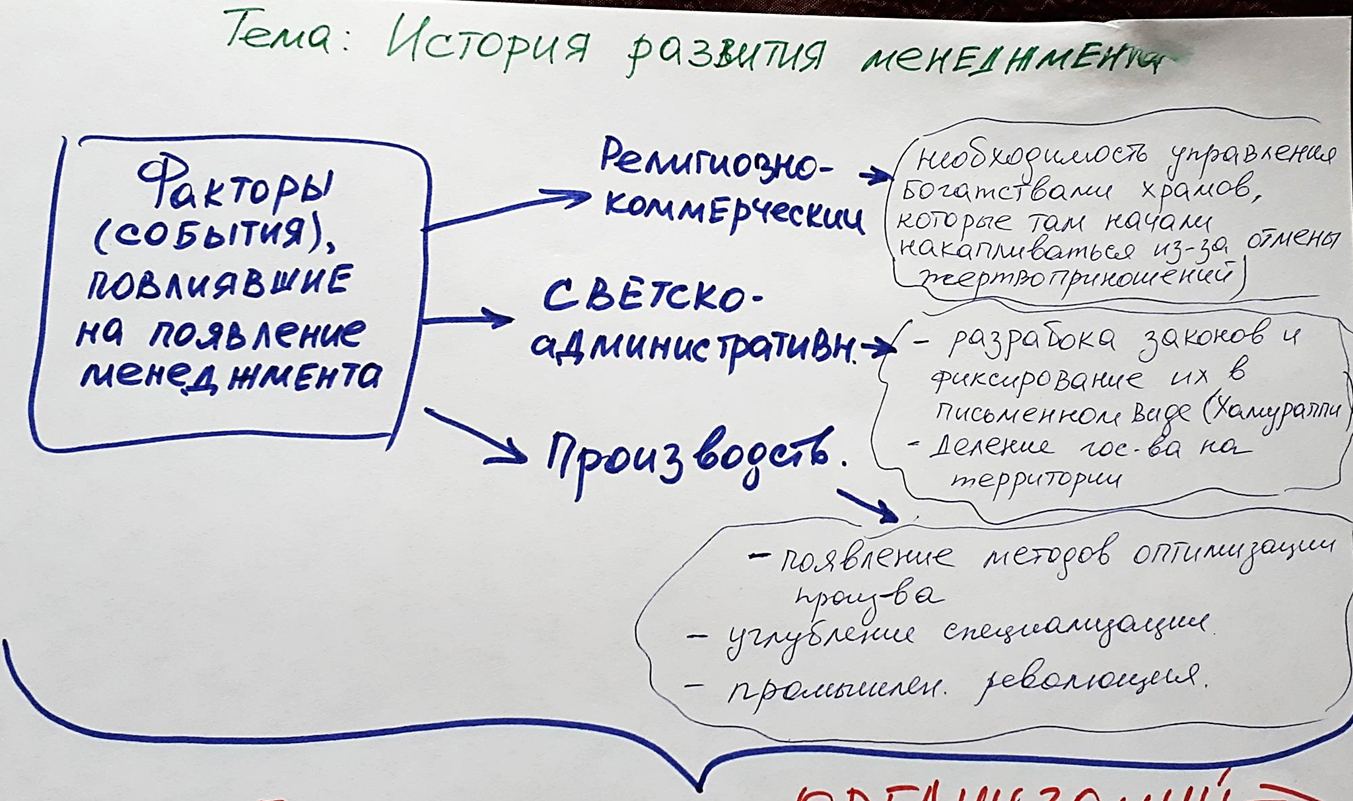 На схеме представлена последовательность событий, которую относят к Производственному фактору возникновения менеджмента:
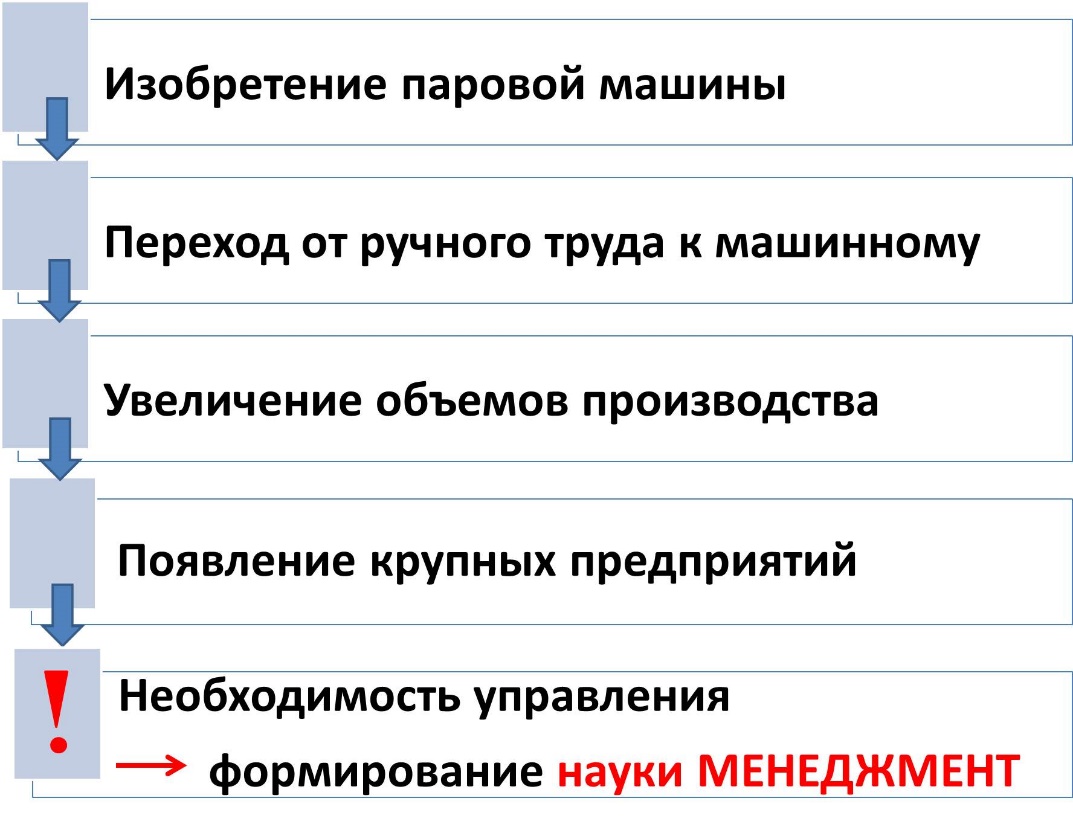 Таким образом, можно отметить, что появление менеджмента как науки связано с возникновением организаций.
Менеджмент – это наука об управлении организацией с целью   
                                                              повышения ее эффективности.
т.к. Менеджмент необходим для управления ОРГАНИЗАЦИЕЙ
 рассмотрим что такое ОРГАНИЗАЦИЯ!!!
Основные характеристики организации:
1. Наличие как минимум 2 людей
2. Наличие общей цели
3. Наличие членов группы,  которые намеренно работают вместе , чтобы достичь значимой для всех цели.
Организация – группа людей, деятельность которых сознательно координируется для достижения цели
Изучая организацию как объект управления, рассматривают такие аспекты как внутренняя и внешняя среда организации.
Внутренняя среда организации представлена следующими взаимосвязанными элементами:
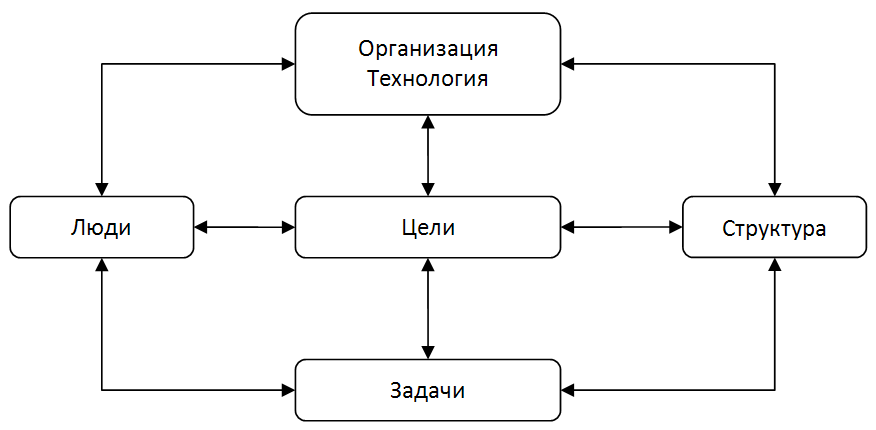 Задание: используя теоретический материал на след. слайде запишите в конспект пояснения к каждому из элементов внутренней среды
Внутренние факторы называются переменными внутренней среды, которая является регулируемой и контролируемой со стороны менеджмента.
    Главные элементы внутренней среды:
    1) цели - конкретное конечное состояние или желаемый результат, на достижение которого направлены усилия организации. Общая или генеральная цель называется миссией, которой организация заявляет о себе на рынке. Цели устанавливаются в процессе планирования.
    2) структура - количество и состав ее подразделений, ступеней управления в единой системе. Её назначение в обеспечении эффективного достижения целей организации. Она включает каналы коммуникации, по которым передается информация для принятия решений. С помощью принятых решений обеспечивается координация и контроль за отдельными структурными подразделениями организации.
    3) задача - работа, которая должна быть выполнена заранее установленным способом и в установленные сроки. Задачи делятся на 3 группы: работа с людьми, работа с информацией, работа с предметами.
    4) технология - принятый порядок связей между отдельными видами работ.
    5) люди - коллектив организации.
Все отмеченные переменные взаимодействуют между собой и позволяют обеспечить достижение поставленных целей организации.
Внешняя среда организации представлена факторами прямого и косвенного воздействия:
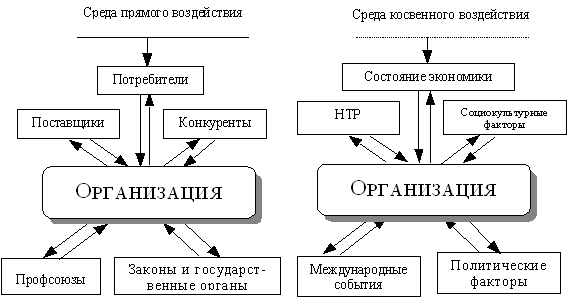 Задание: привести примеры перечисленных факторов прямого и косвенного воздействия внешней среды организации (записать в конспект не менее 4х)
Современные организации достаточно сложные системы, которые представлены как взаимосвязь различных переменных внутренней среды и внешних факторов, что требует грамотного управления.
1911 год  - выходит книга Фредерика Тейлора 
«Принципы  научного менеджмента»
этот факт считают 
возникновением МЕНЕДЖМЕНТА
 как самостоятельной НАУКИ
Появляется много ученых и практиков, 
которые пытаются найти ответ на вопрос: 
Как управлять организацией, чтобы она работала максимально хорошо?
В следующей теме изучим взгляды и идеи разных авторов (разные подходы на то, как лучше управлять организацией)